Смертность от новообразований 
в Ханты-Мансийском автономном округе-Югре
Уровень  смертности от новообразований в Югре на 45,6% ниже среднероссийского и на 44,8% ниже, чем в Уральском федеральном округе.
Злокачественные новообразования в цифрах
Онкоскрининг
Онкоскрининг (check-up) - это программа обследования, направленная на базовую диагностику ранних форм самых распространенных онкологических заболеваний. 
Сheck-up дает возможность получить важную информацию о состоянии здоровья, которая может оказать влияние на продолжительность жизни или существенно изменить ее качество.
Онкоскрининговые программы 
в ХМАО ЮГРЕ
Флюорография 
Маммография 
Жидкостная онкоцитология
Онкоцитология 
КРР
Онкомаркер PSA
УЗИ предстательной железы
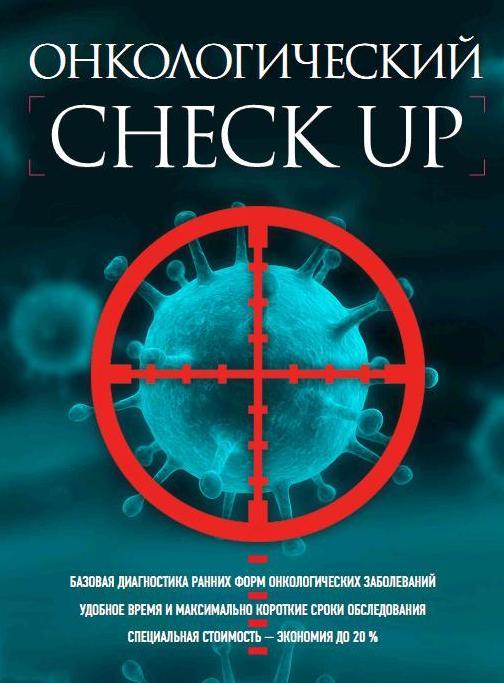 Процент выявления онкопатологии 
при скрининговых обследованиях 2016 г.